CIAT CIS101A
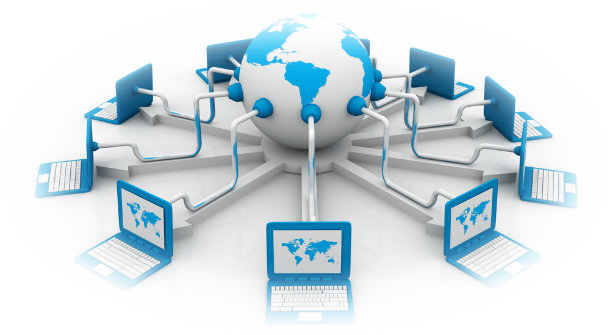 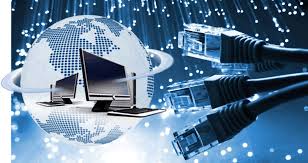 Week 4
Class 1

Networking
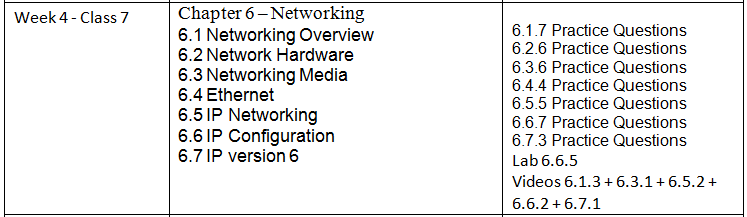 6.1 Networking Overview/ 6.1.4 Networking Facts
6.1.4 Networking Facts (Continued)
There are several ways to classify networks. The following table lists several ways to describe a network:
6.1.4 Networking Facts (Continued)
Peer-to-Peer                                                                                         Client-Server
(Workgroup Model)                                                                          (Enterprise Model)
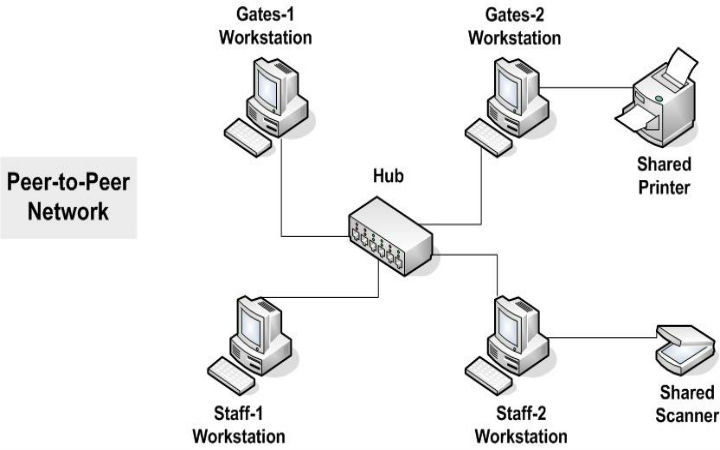 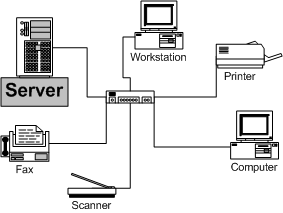 6.1.4 Networking Facts (Continued)
6.1.4 Networking Facts (Continued)
6.1.4 Networking Facts (Continued)
6.1.6 Topology Facts
6.1.6 Topology Facts (Continued)
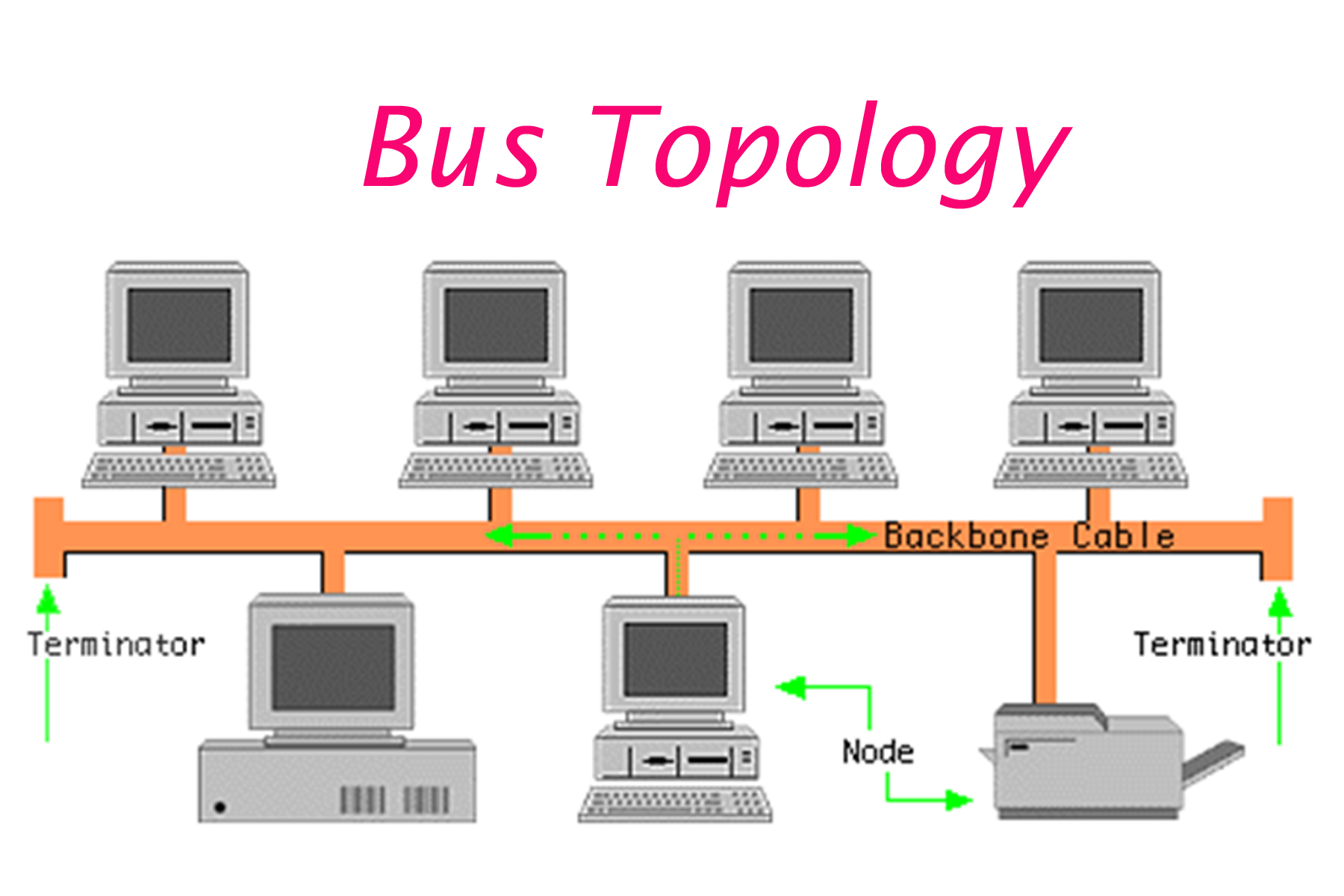 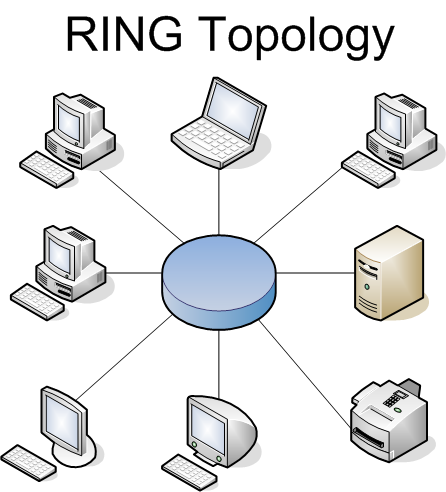 6.1.6 Topology Facts (Continued)
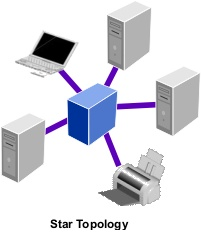 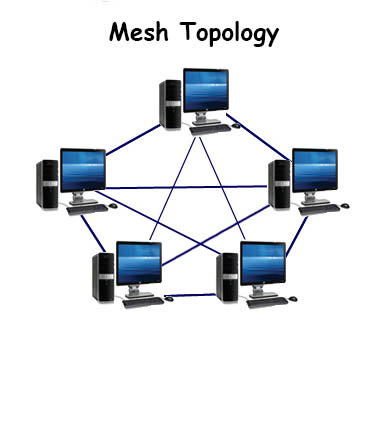 6.1.6 Topology Facts (Continued)
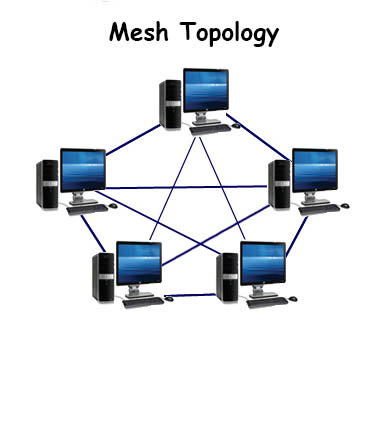 6.1.6 Topology Facts (Continued)
6.2 Network Hardware / 6.2.3 Networking Infrastructure and Device Facts
The following hardware devices are used to create a network's physical infrastructure:
6.2.3 Networking Infrastructure and Device Facts (continued)
CIAT CIS101A
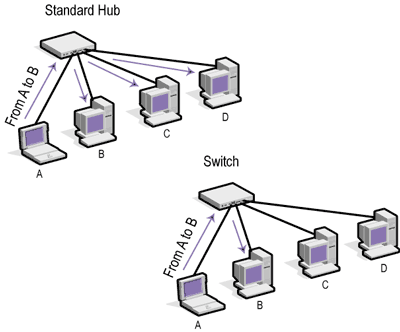 6.2.3 Networking Infrastructure and Device Facts (continued)
6.2.3 Networking Infrastructure and Device Facts (continued)
In addition to the physical infrastructure, networks are also made up of other networking devices that provide specific services or perform a specific role.
6.2.3 Networking Infrastructure and Device Facts (continued)
In addition to the physical infrastructure, networks are also made up of other networking devices that provide specific services or perform a specific role.
6.2.4 Network Adapter Facts
6.2.4 Network Adapter Facts (Continued)
6.2.4 Network Adapter Facts (Continued)
6.2.4 Network Adapter Facts (Continued)
6.3 Networking Media / 6.3.2 Coaxial Cable Facts
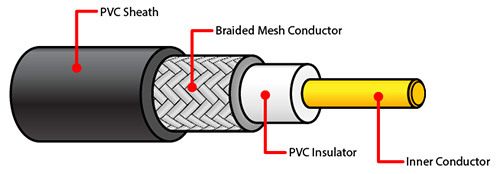 6.3.2 Coaxial Cable Facts (Continued)
Coaxial cable has the following advantages and disadvantages:
The table below describes the different coaxial cable grades.
Because RG-6 is able to carry a higher-quality signal with much lower signal loss than RG-59, RG-6 cabling should always be used for any coaxial cable implementation.
6.3.2 Coaxial Cable Facts (Continued)
The following table describes the two most common types of connectors used with coaxial cable
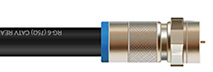 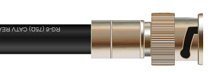 6.3.3 Twisted Pair Facts
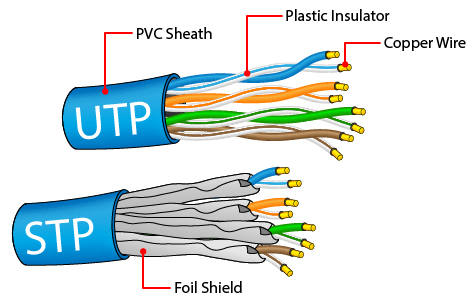 6.3.3 Twisted Pair Facts (Continued)
Twisted pair cable has the following advantages and disadvantages:
6.3.3 Twisted Pair Facts (Continued)
The table below describes the different unshielded twisted pair (UTP) cable categories.
6.3.3 Twisted Pair Facts (Continued)
The table below describes the two types of connectors used with twisted pair cables.
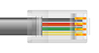 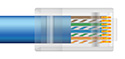 6.3.3 Twisted Pair Facts (Continued)
6.3.4 Twisted Pair Connector Facts
Twisted pair cables remain one of the primary ways that computers connect to a network. The table below illustrates both patch (also called straight through) and crossover cable configurations.
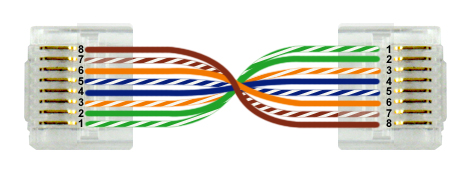 6.3.4 Twisted Pair Connector Facts
Twisted pair cables remain one of the primary ways that computers connect to a network. The table below illustrates both patch (also called straight through) and crossover cable configurations.
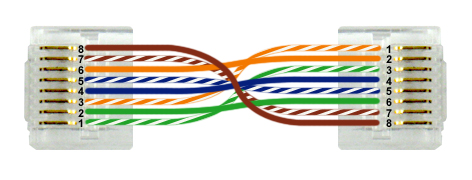 6.3.4 Twisted Pair Connector Facts
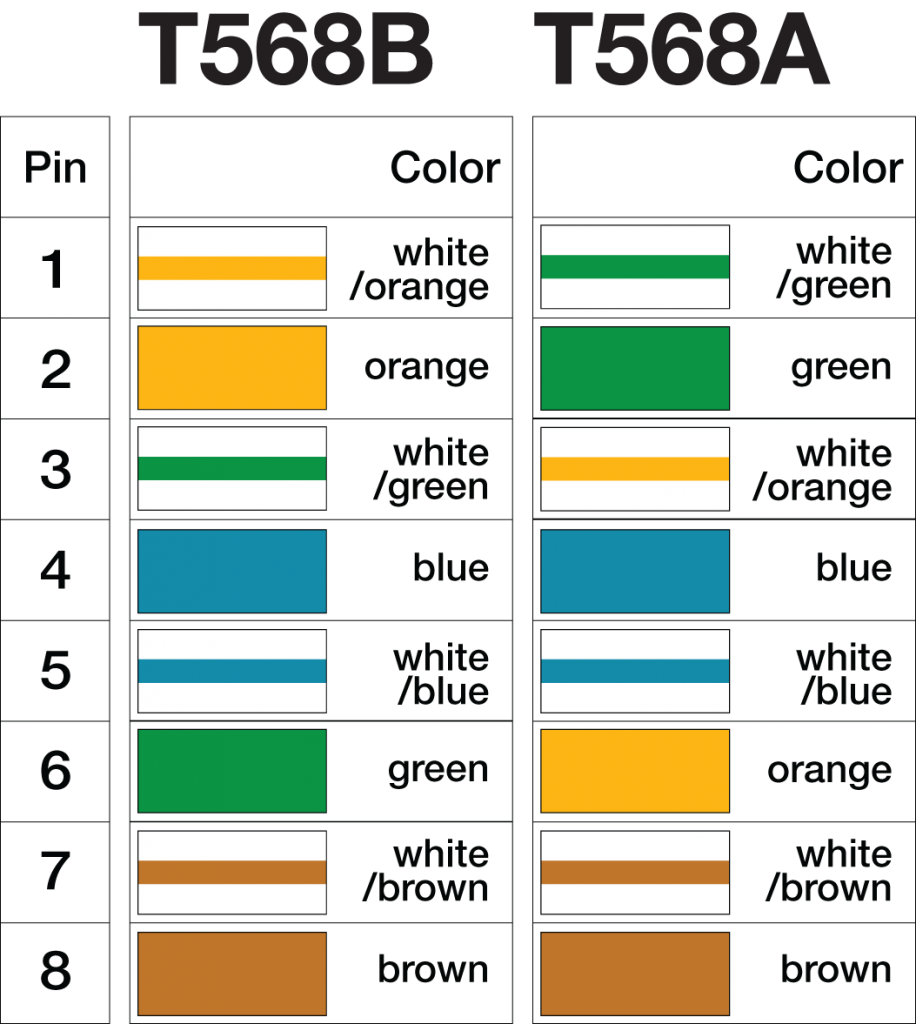 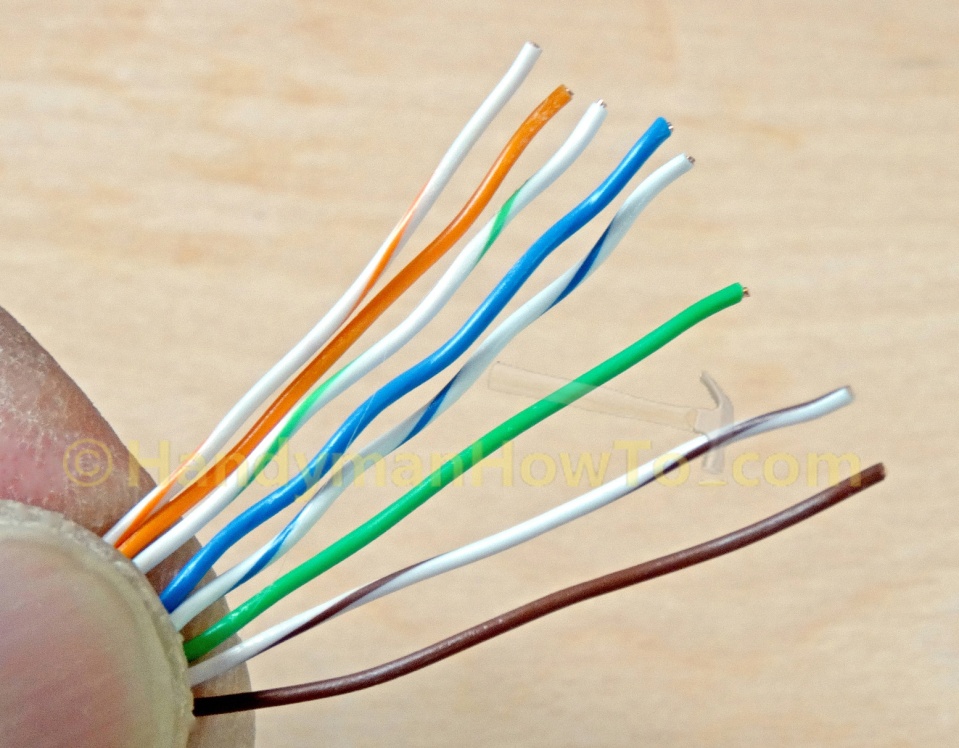 6.3.4 Twisted Pair Connector Facts (Continued)
6.3.4 Twisted Pair Connector Facts (Continued)
6.3.5 Fiber Optic Facts
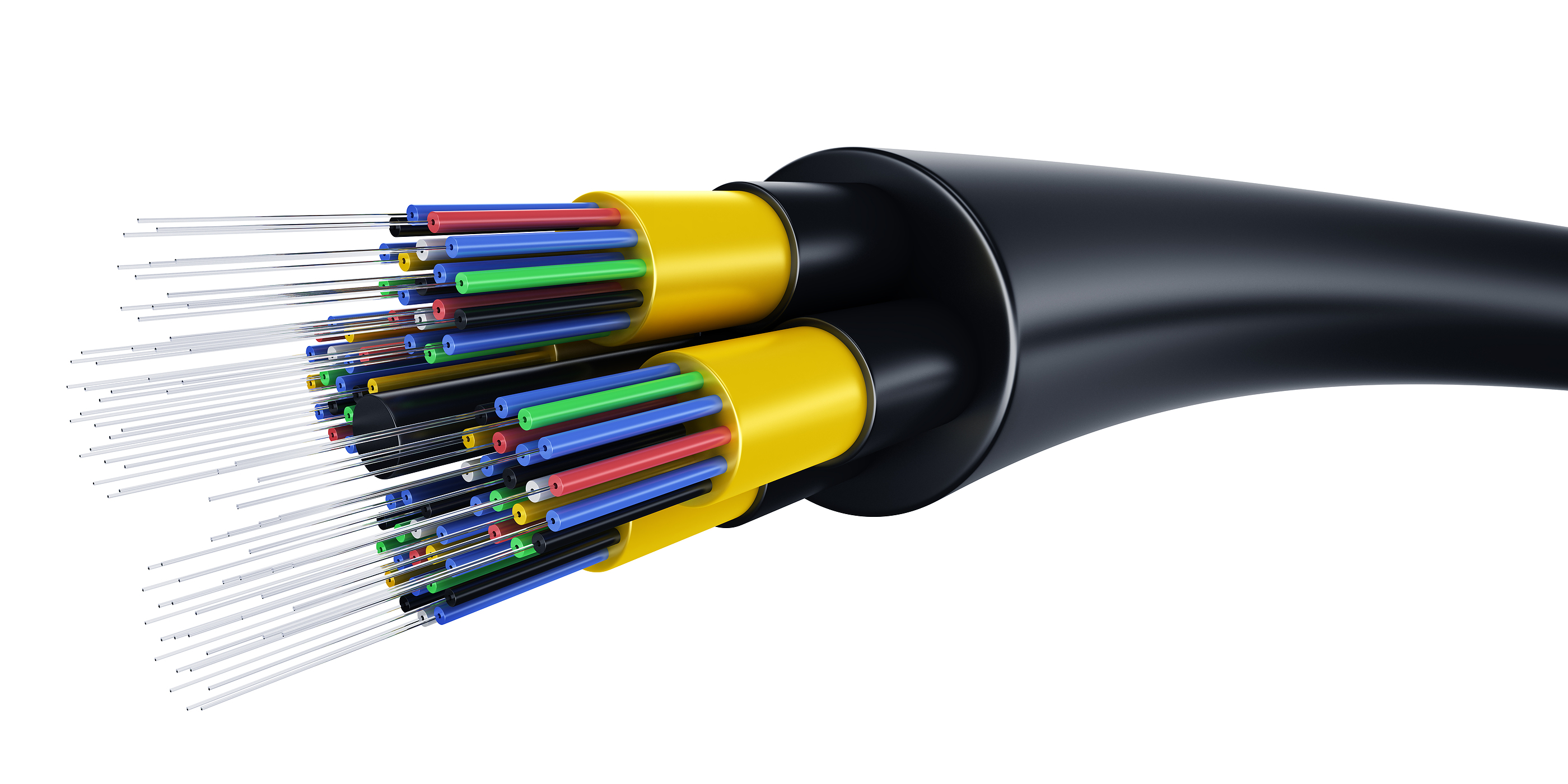 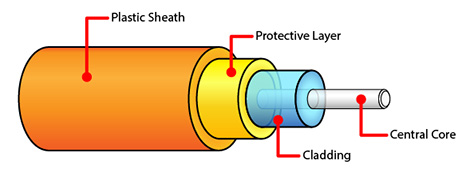 6.3.5 Fiber Optic Facts (Continued)
Fiber optic cabling offers the following advantages and disadvantages:
6.3.5 Fiber Optic Facts (Continued)
Multi-mode and single mode fiber cables are distinct from each other and not interchangeable. The table below describes multi-mode and single mode fiber cables.
6.3.5 Fiber Optic Facts (Continued)
Fiber optic cabling uses the following connector types:
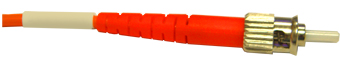 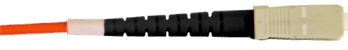 6.3.5 Fiber Optic Facts (Continued)
Fiber optic cabling uses the following connector types:
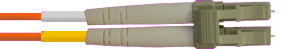 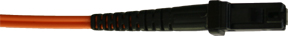 6.4 Ethernet / 6.4.2 Ethernet Facts
Ethernet is the most common local area networking standard for wired networks. The following table describes the various components that compose an Ethernet network:
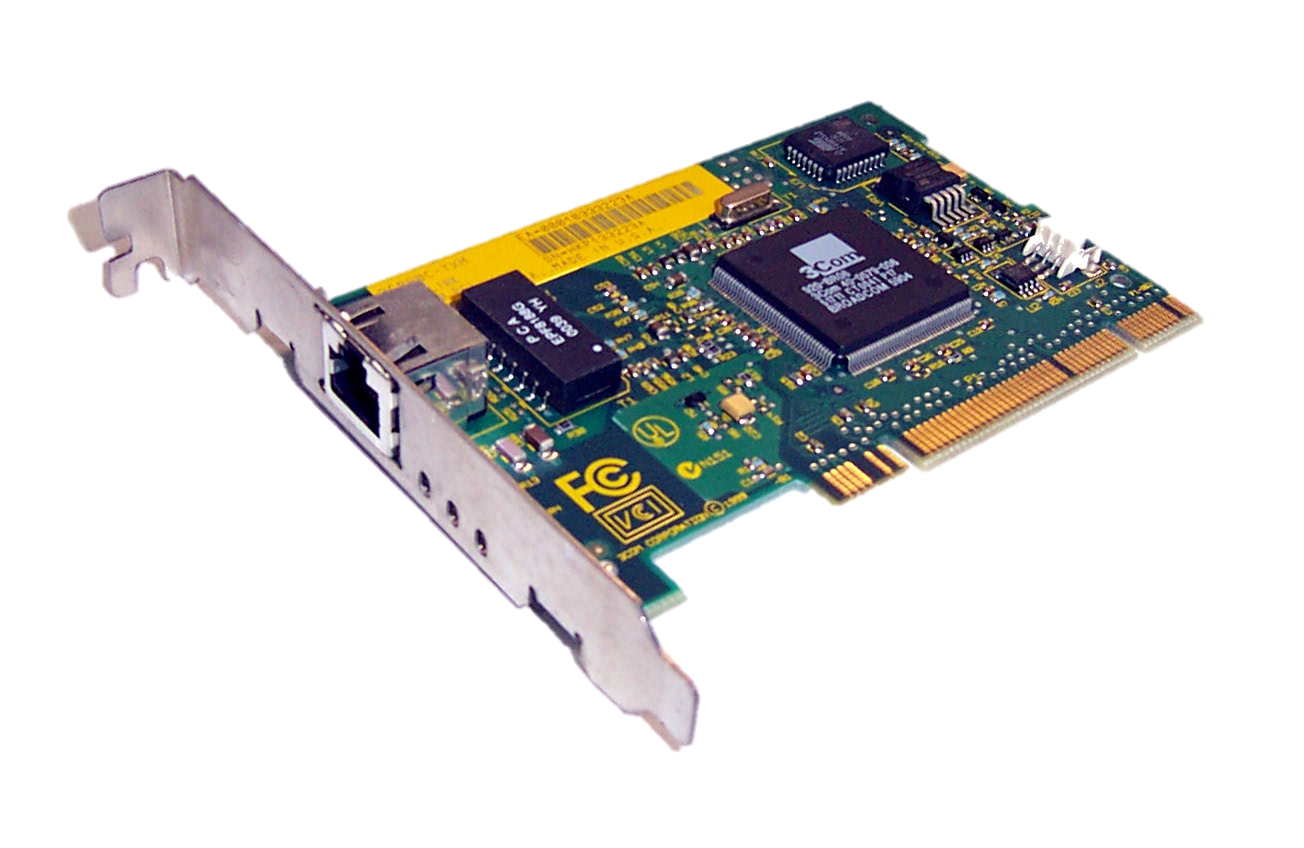 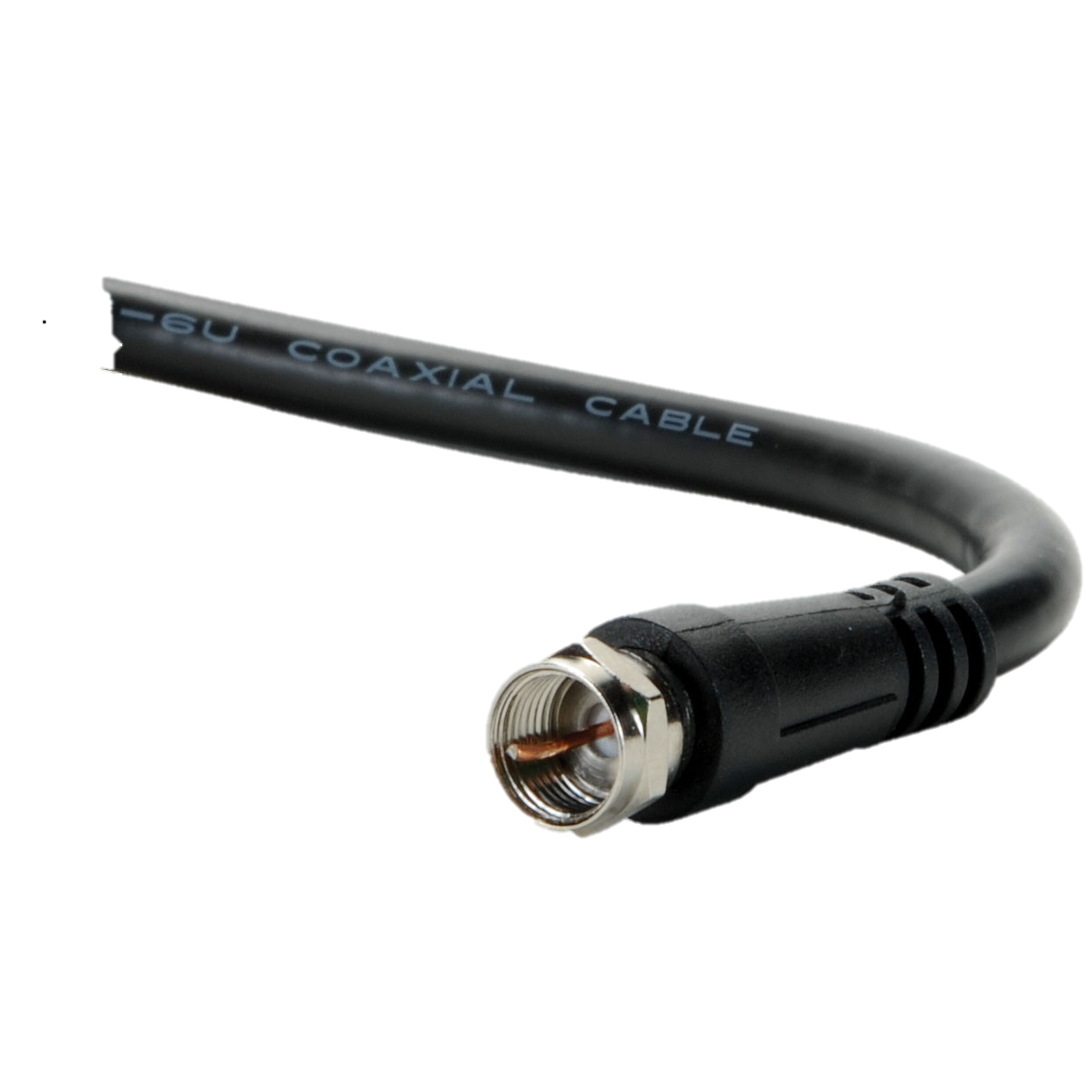 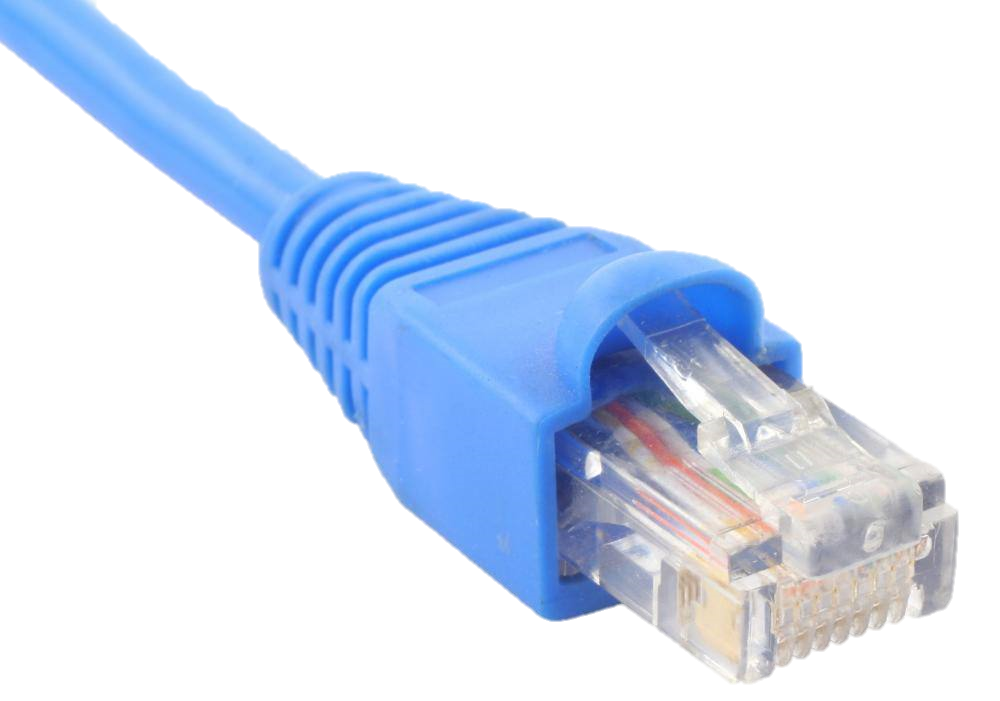 6.4.2 Ethernet Facts (continued)
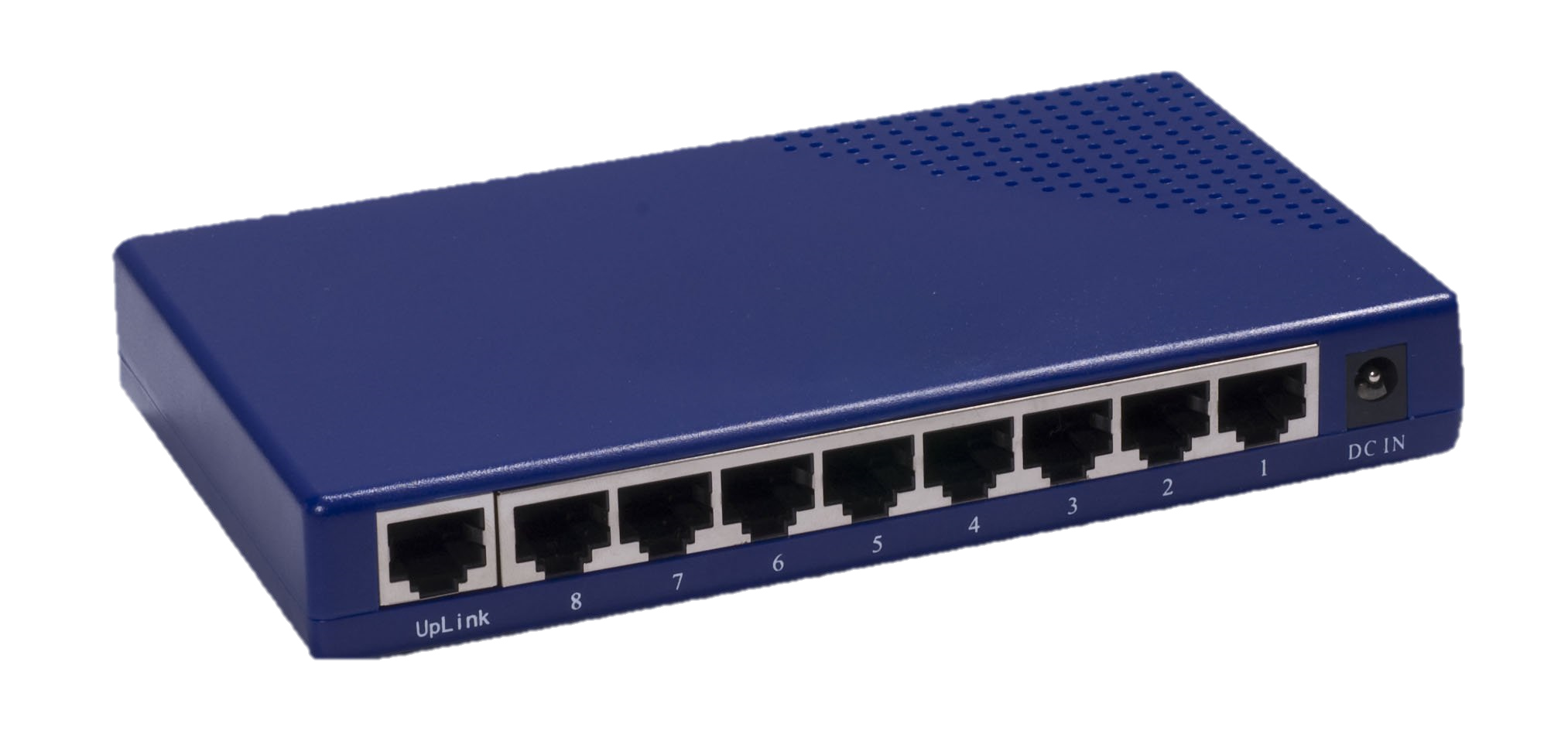 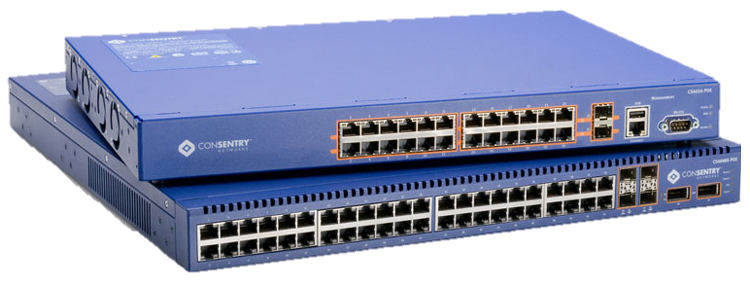 6.4.2 Ethernet Facts (continued)
6.4.2 Ethernet Facts (continued)
6.4.2 Ethernet Facts (continued)
6.4.3 Ethernet Standards
Ethernet standards are defined by the IEEE 802.3 committee. The following table compares the characteristics of the various Ethernet standards:
6.4.3 Ethernet Standards (Continued)
6.4.3 Ethernet Standards (Continued)
6.5 IP Networking / 6.5.3 Addressing Facts
6.5.3 Addressing Facts (Continued)
6.5.3 Addressing Facts (Continued)
6.5.3 Addressing Facts (Continued)
6.5.3 Addressing Facts (Continued)
6.5.3 Addressing Facts (Continued)
IP addresses use default classes that includes a default subnet mask value. The class defines the default network address portion of the IP address.
6.5.3 Addressing Facts (Continued)
6.5.5 TCP/IP Protocol Facts
A protocol is a rule that identifies some aspect of how computers communicate on a network. 
For two computers to communicate, they must be using the same protocols. 
Protocols are grouped into protocol suites, or sets of related protocols, that are meant to be used together.
Common protocol suites include:
6.5.5 TCP/IP Protocol (Facts Continued)
Common protocol suites include:
6.5.5 TCP/IP Protocol (Facts Continued)
Common protocol suites include:
6.5.5 TCP/IP Protocol (Facts Continued)
6.5.5 TCP/IP Protocol (Facts Continued)
The following table lists several protocols in the TCP/IP protocol suite:
6.5.5 TCP/IP Protocol (Facts Continued)
The following table lists several protocols in the TCP/IP protocol suite:
6.5.5 TCP/IP Protocol (Facts Continued)
The following table lists several protocols in the TCP/IP protocol suite:
6.5.5 TCP/IP Protocol (Facts Continued)
The following table lists several protocols in the TCP/IP protocol suite:
6.5.5 TCP/IP Protocol (Facts Continued)
The following table lists several protocols in the TCP/IP protocol suite:
6.5.5 TCP/IP Protocol (Facts Continued)
The following table lists several protocols in the TCP/IP protocol suite:
6.5.5 TCP/IP Protocol (Facts Continued)
The following table lists several protocols in the TCP/IP protocol suite:
6.6 IP Configuration / 6.6.4 IP Configuration Facts
The following table summarizes the configuration settings required to connect to a TCP/IP network:
6.6.4 IP Configuration Facts (Continued)
The following table describes the methods you can use to configure TCP/IP parameters:
6.6.4 IP Configuration Facts (Continued)
The following table describes the methods you can use to configure TCP/IP parameters:
6.6.4 IP Configuration Facts (Continued)
The following table describes the methods you can use to configure TCP/IP parameters:
6.6.4 IP Configuration Facts (Continued)
6.7 IP Version 6 / 6.7.2 IPv6 Facts
6.7.2 IPv6 Facts (Continued)
End of CIS101A Class Session 7
74